Косметичні засоби
Виконала учениця 9 класу 
Максименко Анастасія
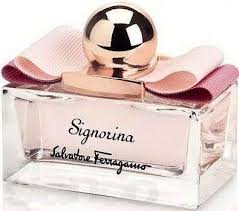 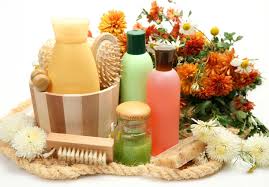 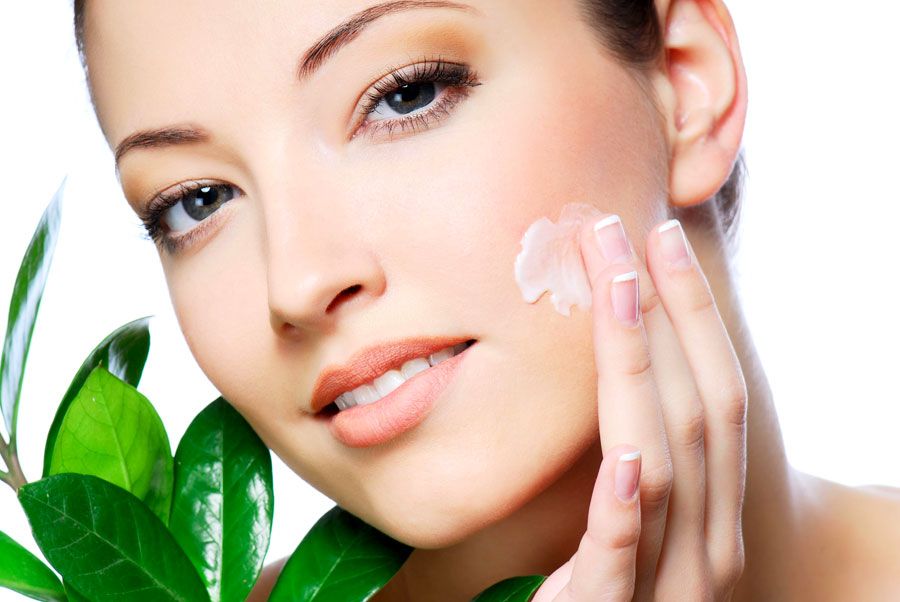 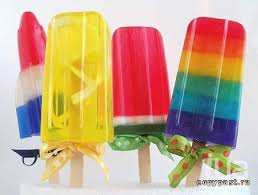 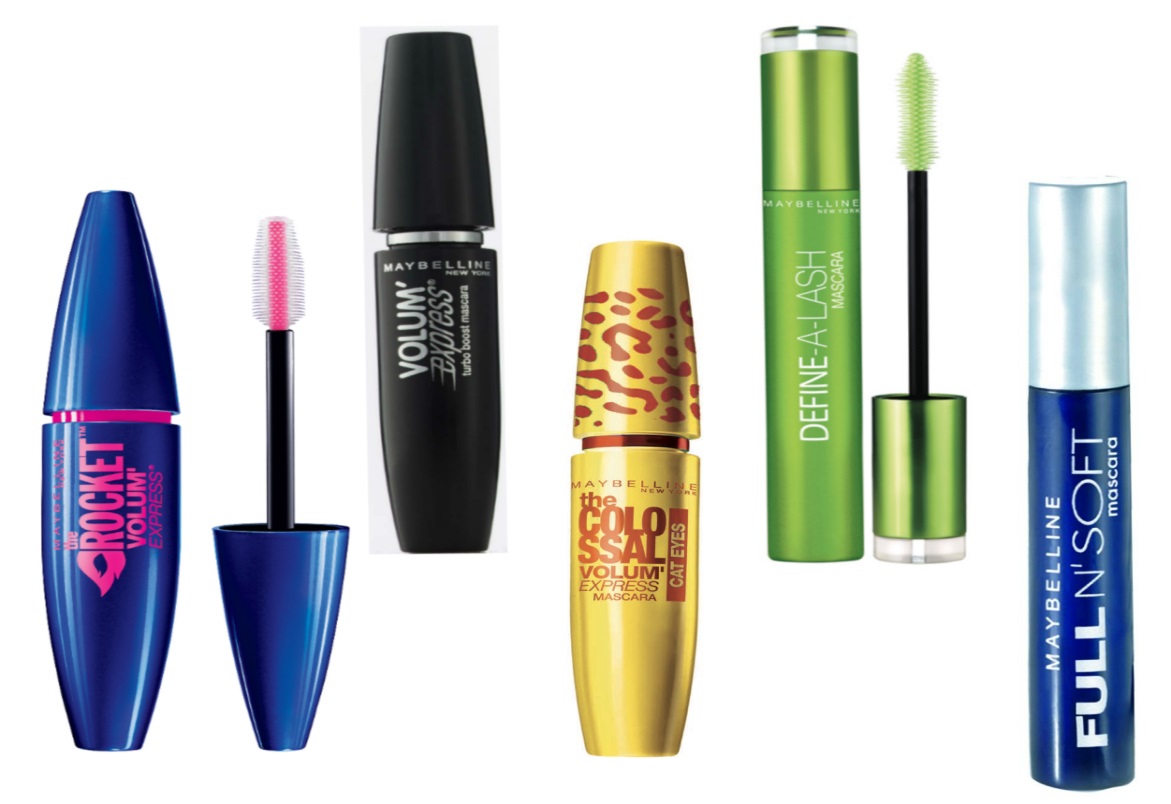 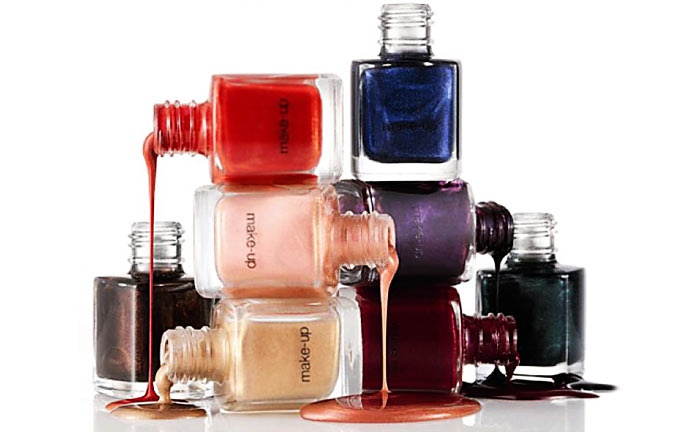 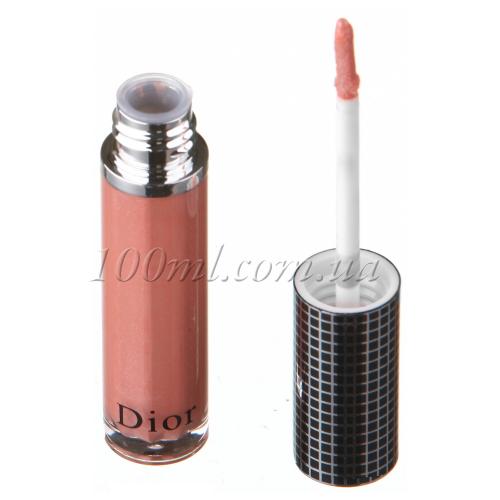 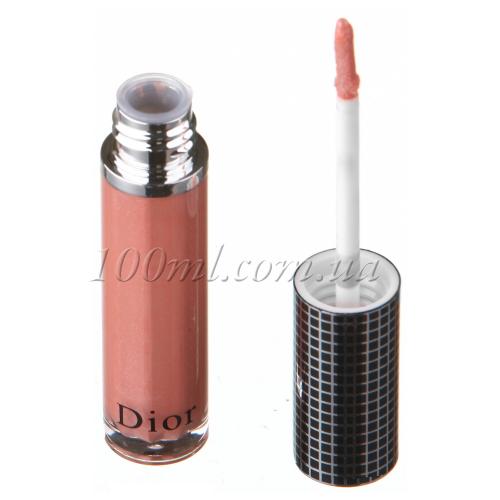 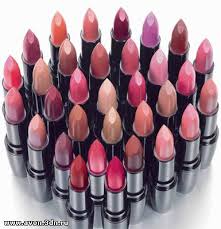 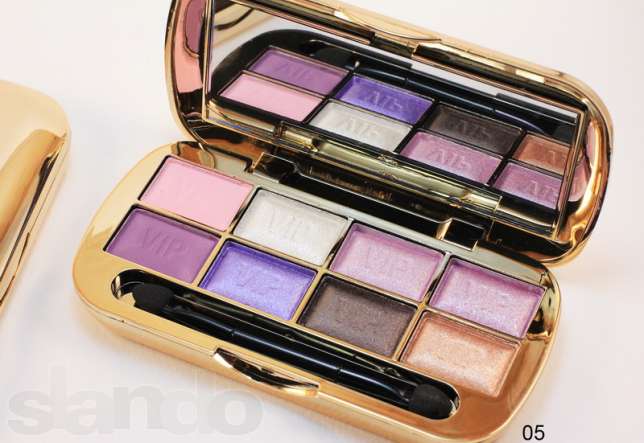 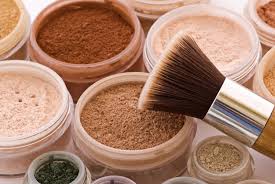 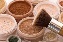 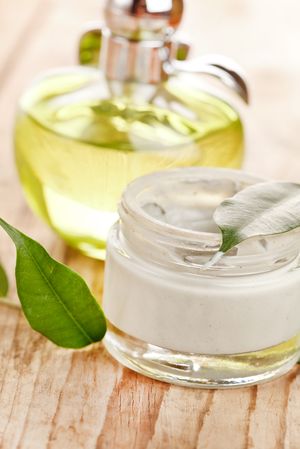 Космецевтика
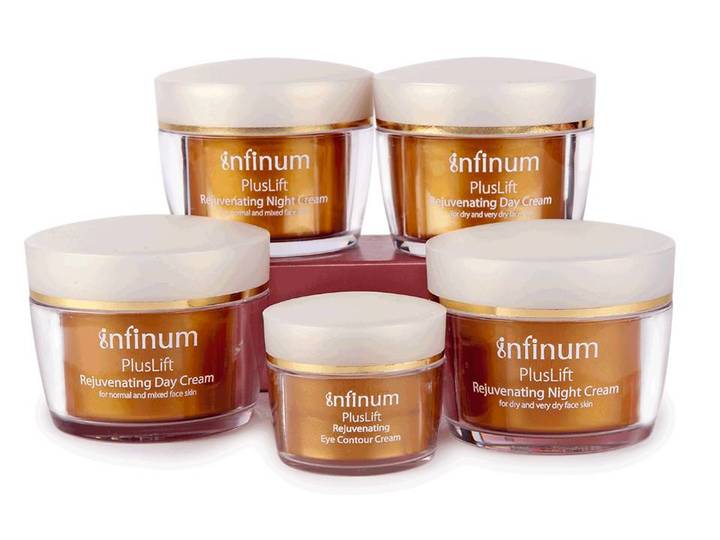 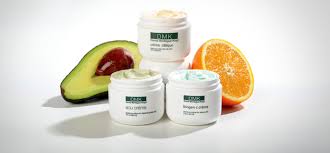 Косметика - це хімічна формула, що складається з хімічних речовин, інгредієнтів.До складу одного косметичного засобу може входити більше 50 інгредієнтів.
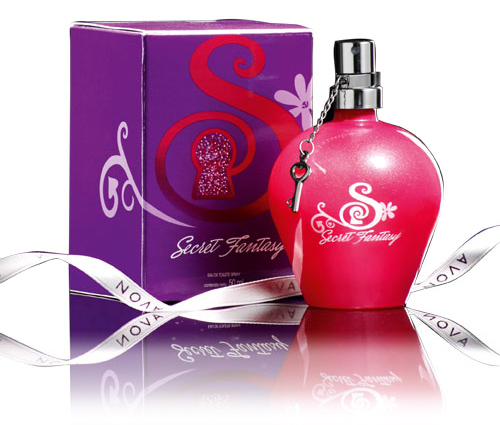 Небезпечні продукти у складі  косметики1, 4 – діоксан,нітрозаміниі хімічні речовини,які впливають на ендокринну ігормональну системи
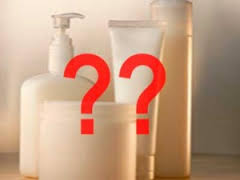 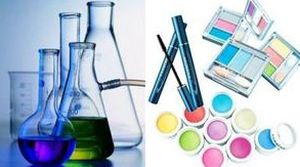 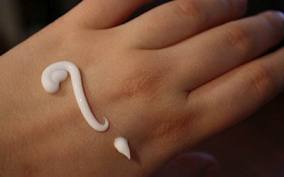 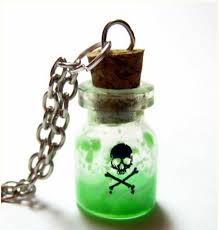 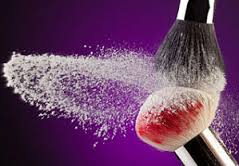 стандарти                 натуральної              косметикиДо складу натуральної косметикита косметики «органік» повиннівходити 5 видів інгредієнтів:вода, природні мінерали, рослинніінгредієнти, які отримуютьфізичними і хімічними методами, а також інші групи інгредієнтів
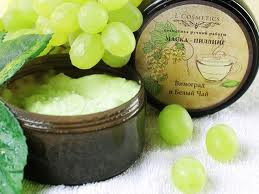 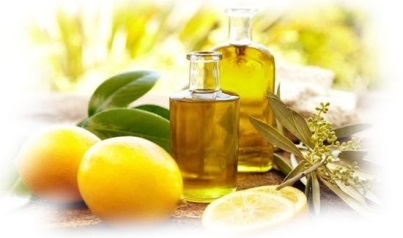 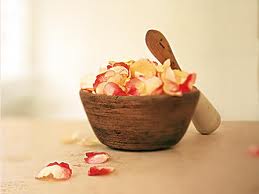 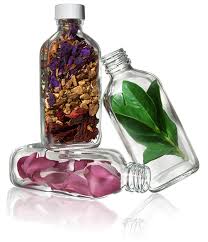 Дякую за увагу!
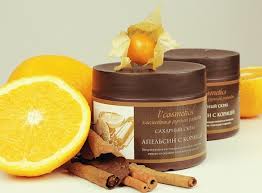 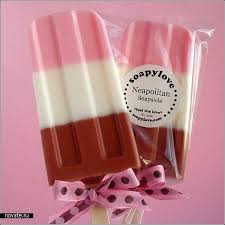 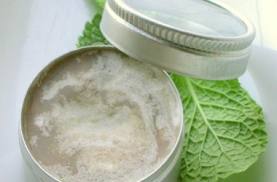 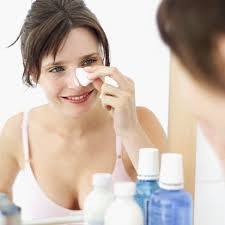 ♥